Деление клетки. Клеточный цикл
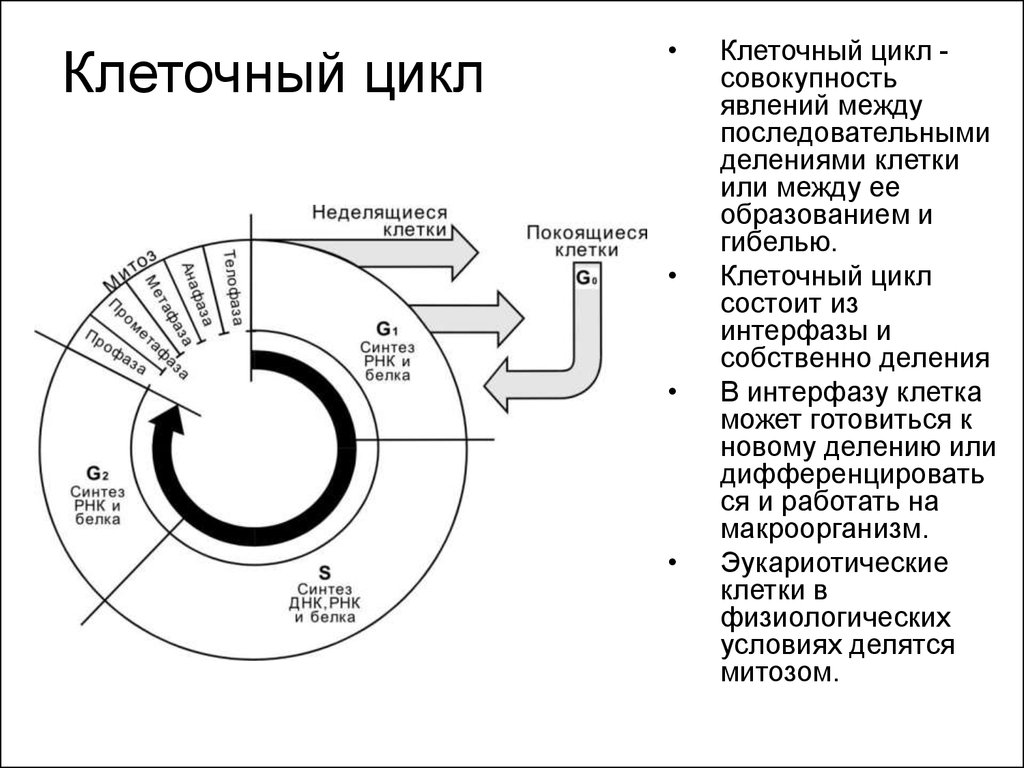 У  одноклеточных  организмов  (PROTOZOA)  продолжительность существования клетки совпадает с продолжительностью жизни организма.  
В  организме  многоклеточных  животных  (METAZOA)  и  растений жизненный  цикл  клеток  разного  типа  неодинаков,  различают  две  группы клеток:  постоянно  делящиеся  (пролиферирующие)  и  покоящиеся (статичные).
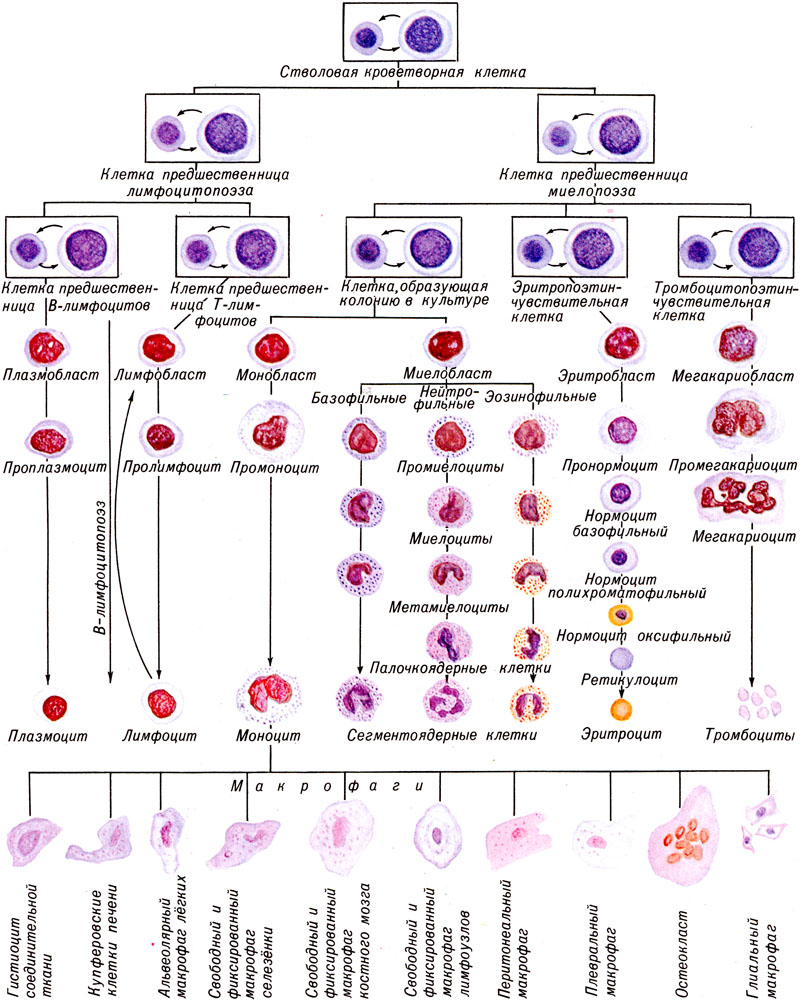 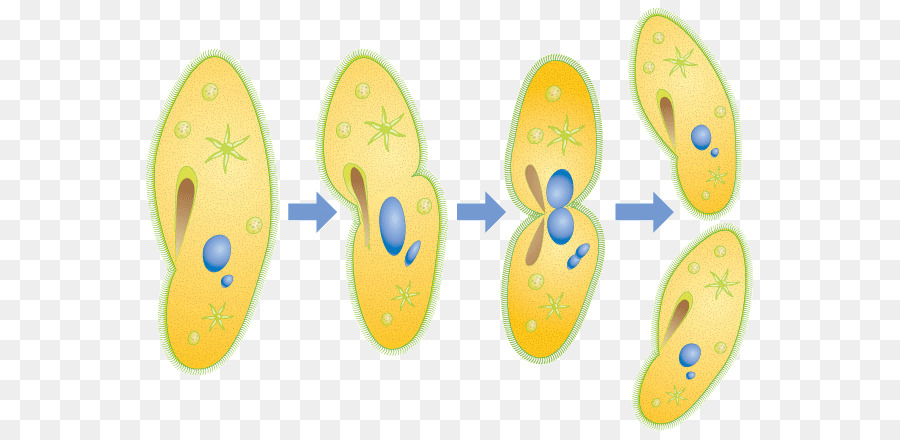 Дифференциация –  это  структурно-функциональное  преобразование клеток в различные специализированные клетки. Дифференцировка клеток биохимически связана с синтезом специфических  белков,  а  цитологически –  с  образованием  специальных органелл и включений. При дифференцировке клеток происходит избирательная активация генов.
Специализация  клеток  обусловливается  детерминацией - это  процесс  определения  пути,  направления,  программы  развития  материала  эмбриональных  зачатков  с образованием специализированных тканей. 
Она бывает оотипической (программирующей развитие из яйцеклетки и зиготы организма в целом), зачатковой (программирующей развитие органов или систем, возникающих из эмбриональных зачатков), тканевой  (программирующей  развитие  данной  специализированной ткани)  и  клеточной  (программирующей  дифференцировку  конкретных клеток). Кроме того, она описывает: 1) лабильную, неустойчивую, обратимую (клетки способны делится) и 2) стабильную, устойчивую и необратимую дифференцировку (образование статичных клеток). При детерминации тканевых клеток происходит  закрепление  их  свойств,  ткани  теряют  способность  к взаимопревращению (метаплазии). Детерминация связана с изменениями процессов репрессии и экспрессии различных генов.
Дифферон.  По  мере  развития  тканей  из  материала  эмбриональных  зачатков  возникает  клеточное  сообщество,  в  котором выделяются  клетки  различной  степени  зрелости.  Совокупность клеточных форм, составляющих линию дифференцировки, называют диффероном, или гистогенетическим рядом. Дифферон составляют  несколько  групп  клеток: 1) стволовые  клетки, 2) клетки-предшественники, 3) зрелые  дифференцированные клетки, 4) стареющие и отмирающие клетки.
Гистогенезе  большинство  клеток  после  определенного  числа делений переходит в гетеросинтетическую интерфазу, которая включает время роста, дифференцировки, функционирования, старения и смерти. При этом  продолжительность  жизни  клетки  возрастает.
Статичные,  или  непролиферирующие  клетки -  не размножаются при нормальных физиологических условиях, они полностью утратили  способность  к  делению.  Хроматин  конденсирован  настолько,  что исключается  транскрипционная  активность  ядра  (сегментоядерные лейкоциты и тучные клетки) или ядро отсутствует (эритроциты).
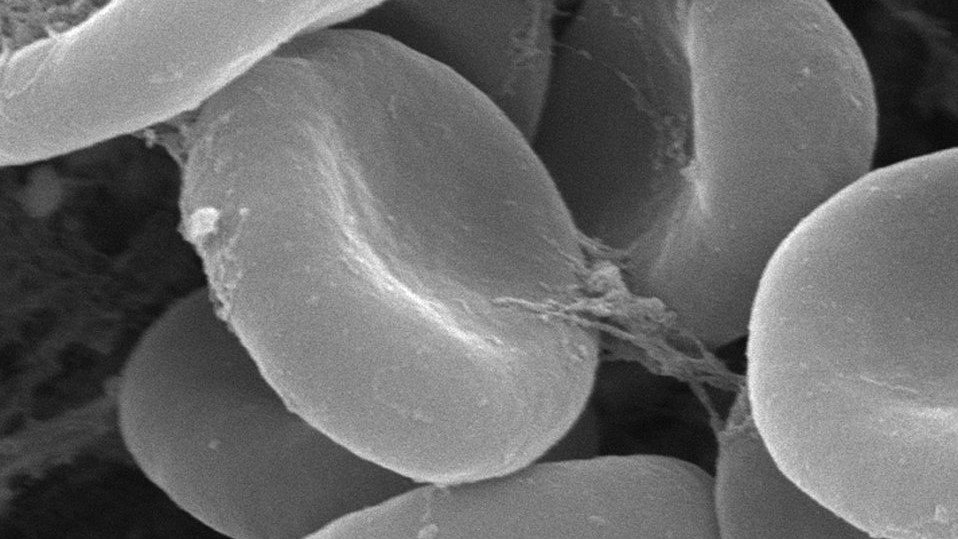 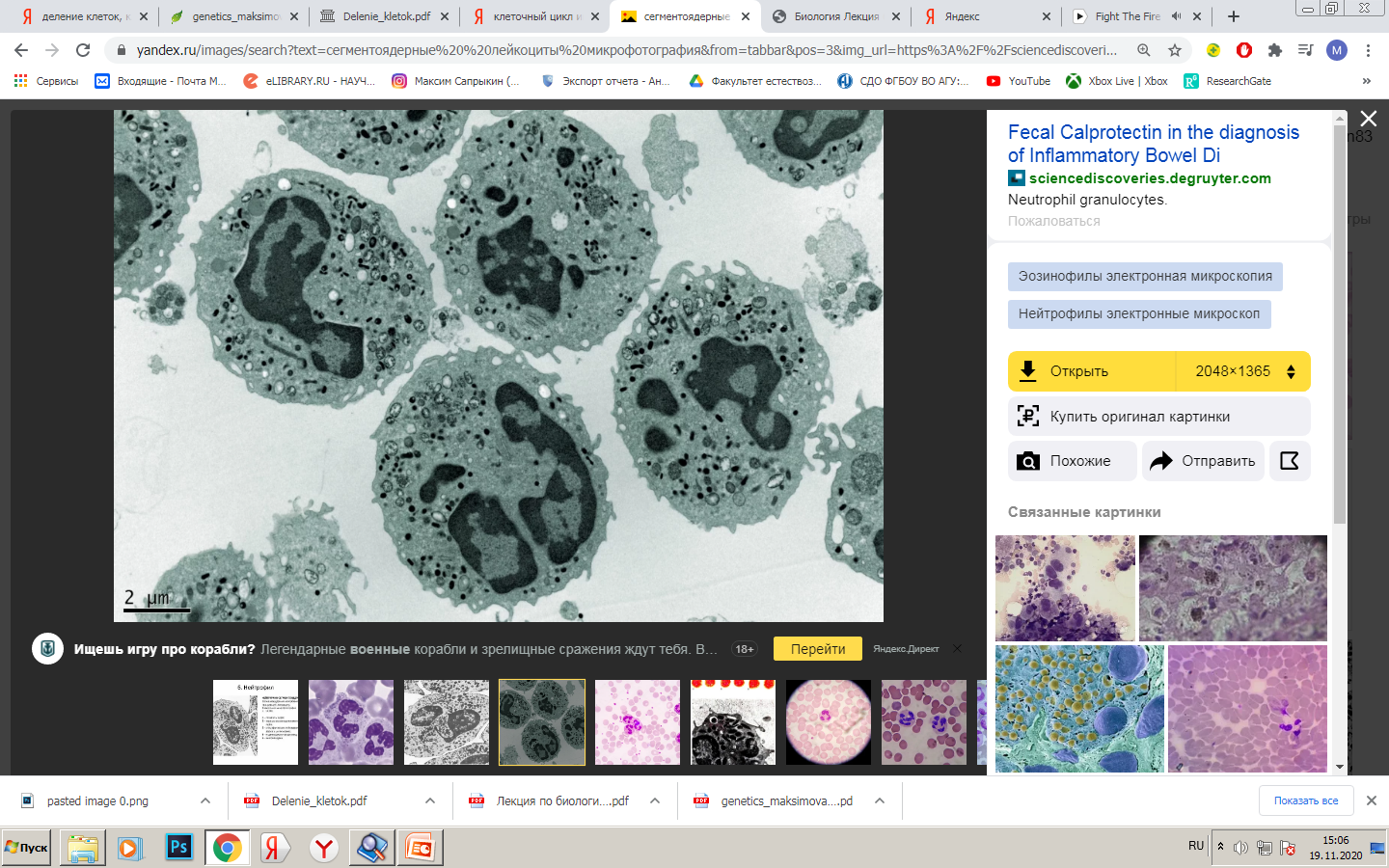 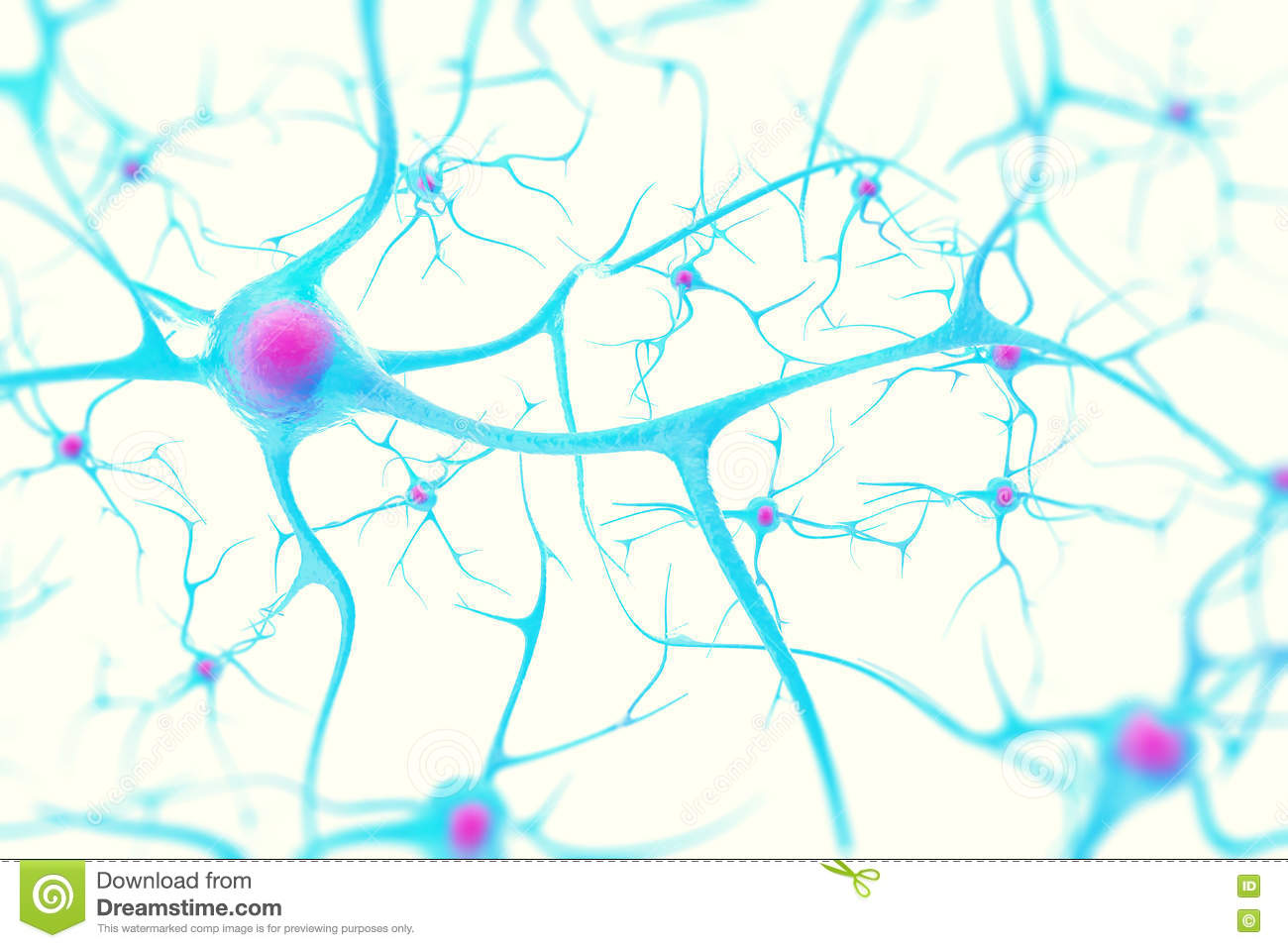 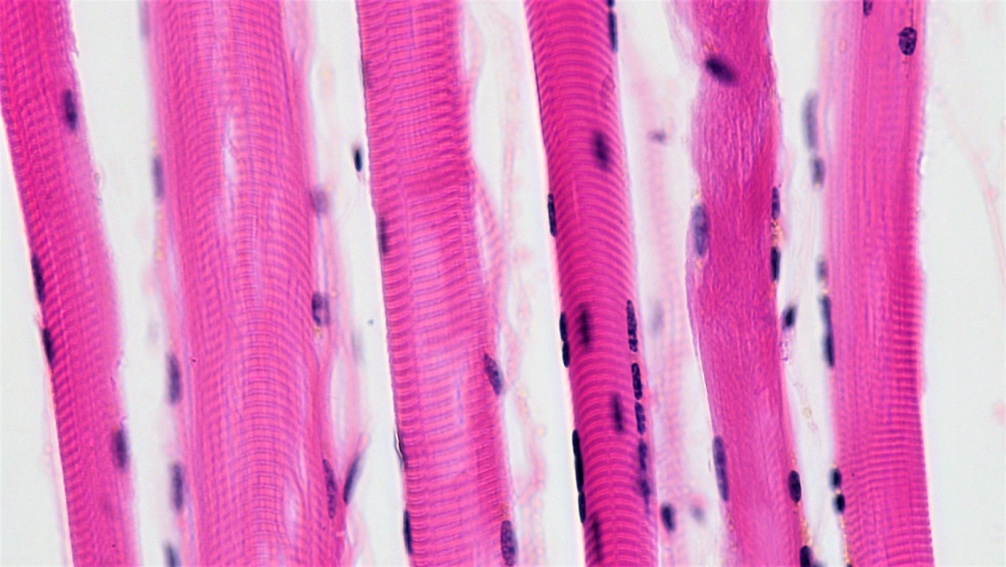 Растущие,  или  медленно пролиферирующие  клетки. –  это  группа  клеток с низкой митотической активностью. Растущие клеточные популяции характеризуются  непрерывным  новообразованием  клеток,  которое обеспечивает  не  только  обновление  клеточной  популяции,  но  и  рост, увеличение  массы  ткани.  Многие  клетки,  не  размножающиеся  в  обычных условиях,  приобретают  вновь  это  свойство  при  процессах  репаративной регенерации органов и тканей.
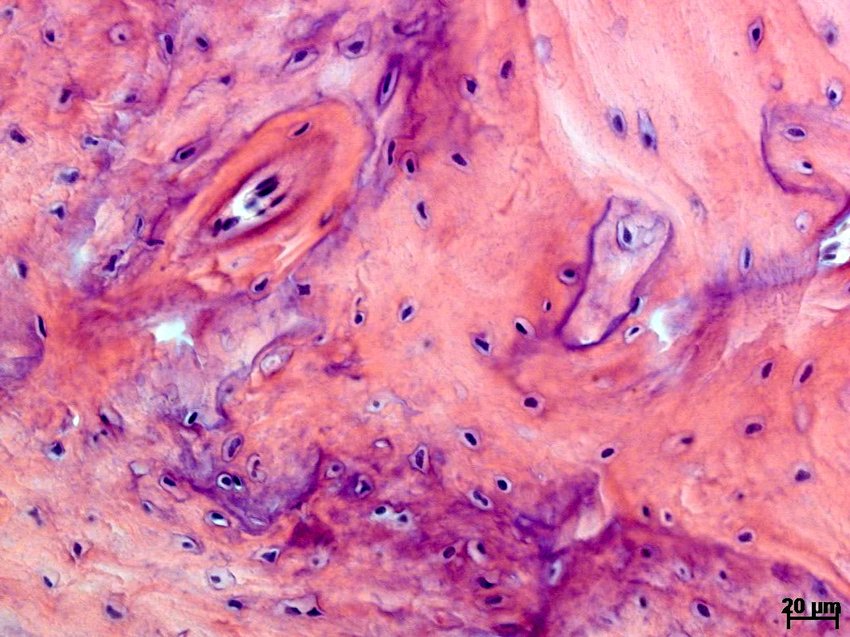 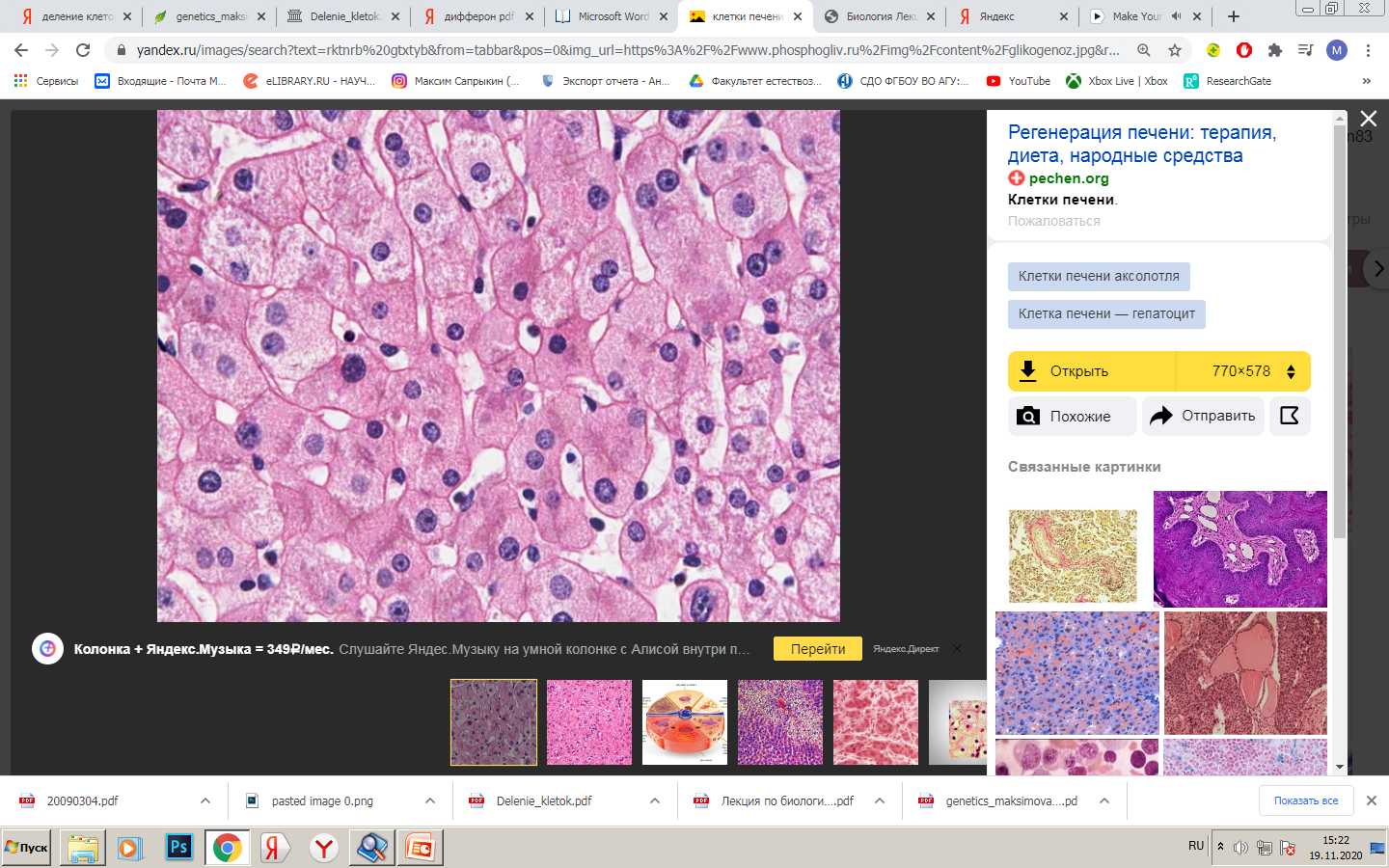 Обновляющиеся  клеточные  популяции  –  совокупность  клеток,  в которых высокий уровень пролиферации компенсируется гибелью клеток. В таких  тканях  существует  часть  клеток,  которые  постоянно  делятся (стволовые  клетки),  заменяя  отработавшие  или  погибающие  клеточные. Особую  группу  постоянно  пролиферирующих  клеток  составляют раковые  клетки.  Это  вечно  молодые,  иммортализированные («бессмертные») клетки.
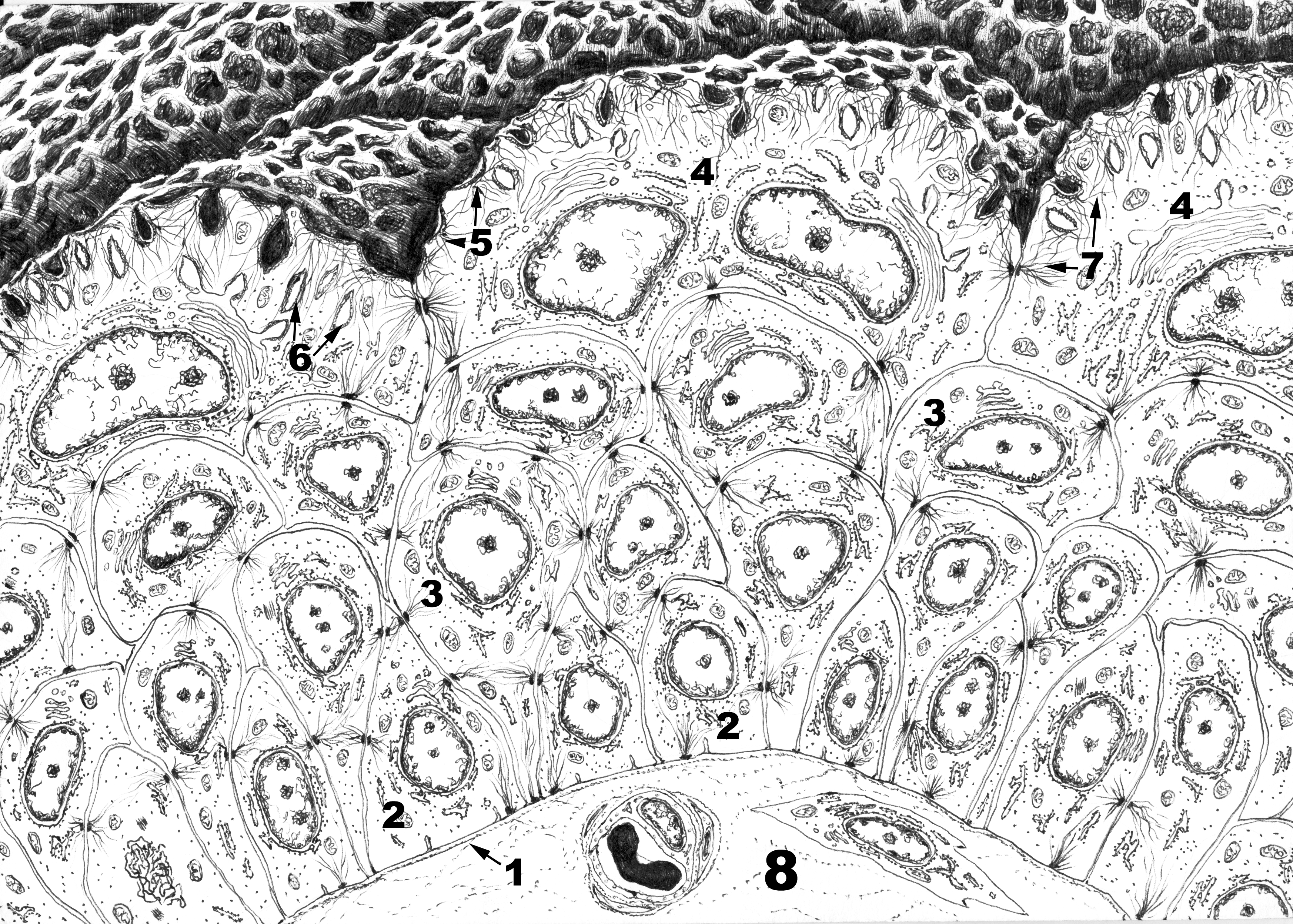 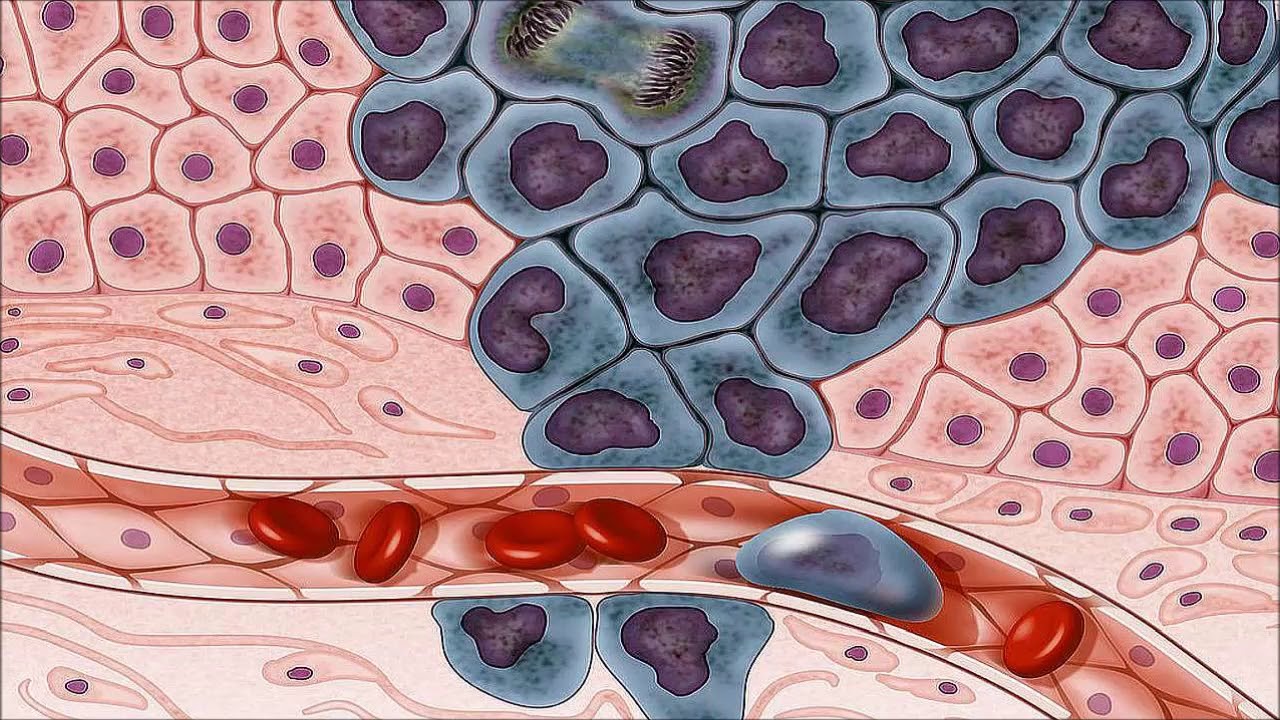 Жизненный  цикл  клетки  –  онтогенез  клетки.  Это  время существования клетки от деления до следующего деления, или от деления до смерти. Для разных типов клеток жизненный цикл различен. 
В клеточном цикле можно выделить собственно митоз и интерфазу, включающую пресинтетический (постмитотический) — Gi период, синтетический (S) период и постсинтетический (премитотический) - G2 период.
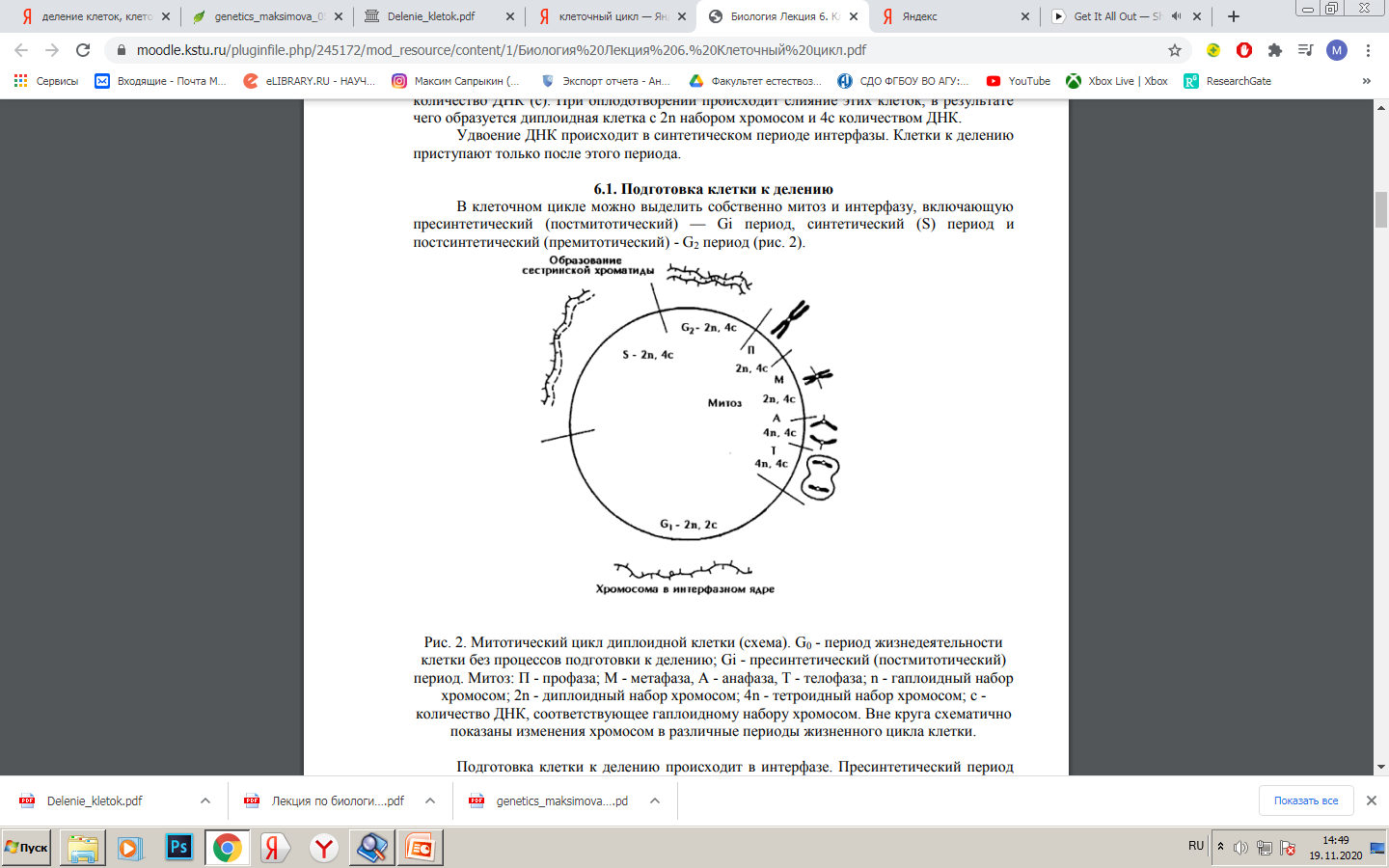 *тельца Кахала (ТК) и интерхроматиновых гранул (КИГ), в ядерном биогенезе малых ядерных (мя) РНК, однако морфодинамика этих структур, их функциональная взаимосвязь друг с другом и непосредственная роль в процессинге РНК остаются до конца не изученными (Cioce and Lamond, 2005).
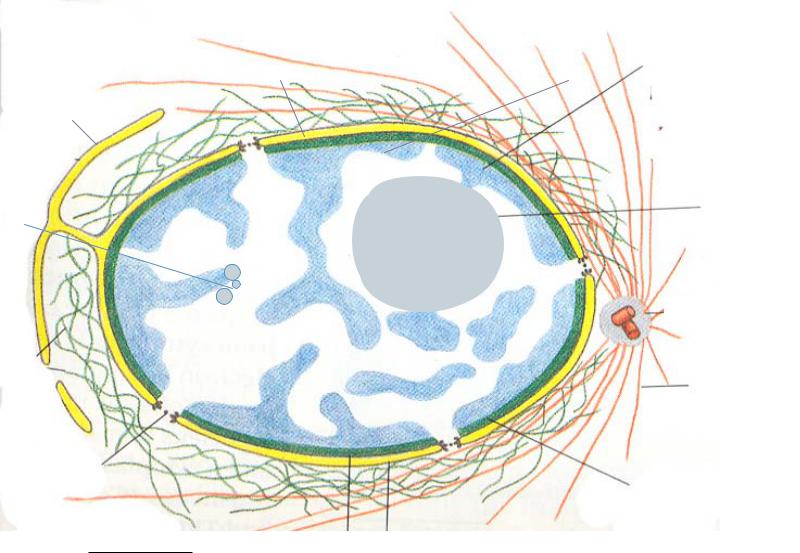 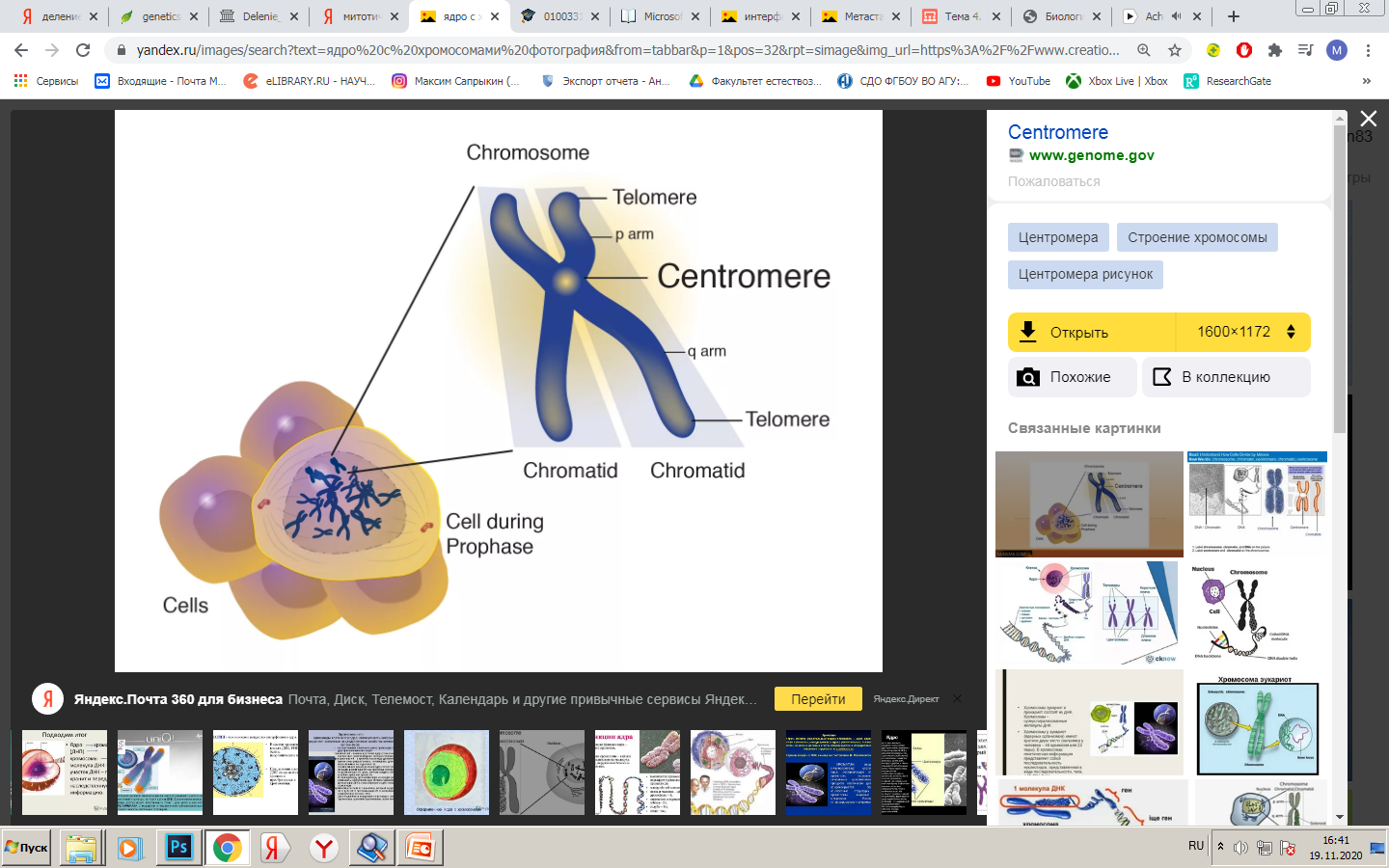 Митоз  или  период  деления  (митотический  цикл);  собственно митоз включает кариокинез (деление ядра) и цитокинез (деление цитоплазмы).  
Аутосинтетическая  интерфаза –  промежуток  жизни  клетки между  двумя  делениями,  представляющий  собой  период подготовки клетки к митозу. Гетеросинтетическая интерфаза – это период  клетки от деления, до собственно точки перехода к делению, включает фазу роста.
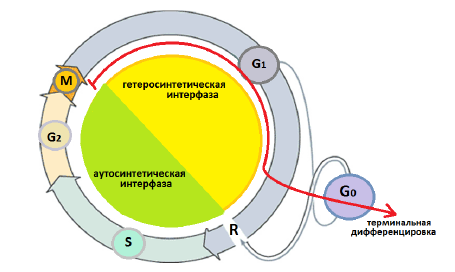 Некоторые клетки могут находиться в состоянии полиферативного покоя, долгое время: Клетки печеночной ткани – гепатоциты, по выходе из митоза, вступают в так называемый G0-период, во время которого они не участвуют в синтезе ДНК  и  не  делятся,  а  выполняют  свои  многочисленные  функции  в  течение многих  лет,  не  вступая  в  S-период.  Однако  при  определенных обстоятельствах (при поражении или удалении части печени) многие клетки начинают подготовку к митозу (G1-период), переходят к редупликации ДНК (S-период)  и  могут  делиться  митотически,  то  есть  вступают  в  нормальный клеточный цикл.
Совокупность интерфазных  хромосом представляет  собой хроматин  (2n,  2C).  В  состав  хроматина  входят  ДНК,  белки  и  РНК  в соотношении  1  :  1,3  :  0,2,  а  также  неорганические  ионы.
Метафазные хромосомы (2n, 4C) – их обычно отображают в виде пары букв  X,  где  каждая  хромосома  является  парной,  а  также  каждая  имеет  две одинаковые части – левую и правую хроматиды.
Такой  набор  хромосом  характерен  для  клетки,  уже  начавшей  свое деление,  т.е.  клетки,  в  которой  прошел  процесс  удвоения  ДНК.
количество  хромосом  в  клетке остается прежним (2n), а число хроматид в каждой хромосоме – удвоенным (4C – 4 хроматиды на одну пару хромосом) – 2n, 4C. При делении в дочерние клетки  от  каждой  хромосомы  попадет  одна  хроматида  и  клетки  получат полный диплоидный набор 2n, 2C.
При  достижении  клеткой  определённого  порога  (точки  рестрикции – R), клетка вступает в S-период. Контроль в переходной точке R ограничивает возможность нерегулируемого размножения клеток
S-период является узловым в клеточном цикле. Без прохождения синтеза ДНК  неизвестно  ни  одного  случая  вступления  клеток  в  митотическое деление, что приводит к образованию двухроматидных хромосом и является обязательным условием для последующего митотического деления клетки.  Единственным исключением является второе деление стадии созревания половых клеток в мейозе, когда между двумя делениями нет  редупликации ДНК.
G2-период (постсинтетический, или премитотический) характеризуется усиленным  синтезом  и-РНК,  а  также  усиленным  синтезом  всех  клеточных белков,  но особенно белков-тубулинов,  необходимых  для  последующего (в профазе митоза) формирования митотического веретена деления. В конце G2-периода синтез РНК резко падает и полностью прекращается во время митоза. Главным событием G2-периода является усиленный синтез АТФ. Основной источник энергии, необходимый клетки во время деления.
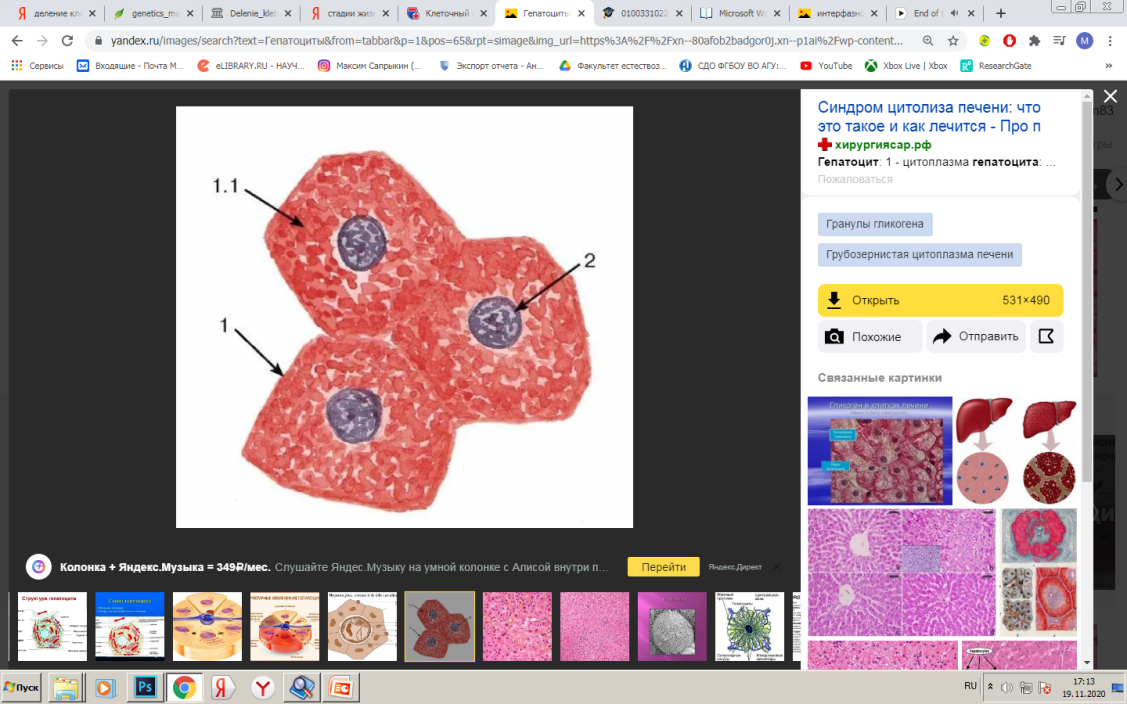 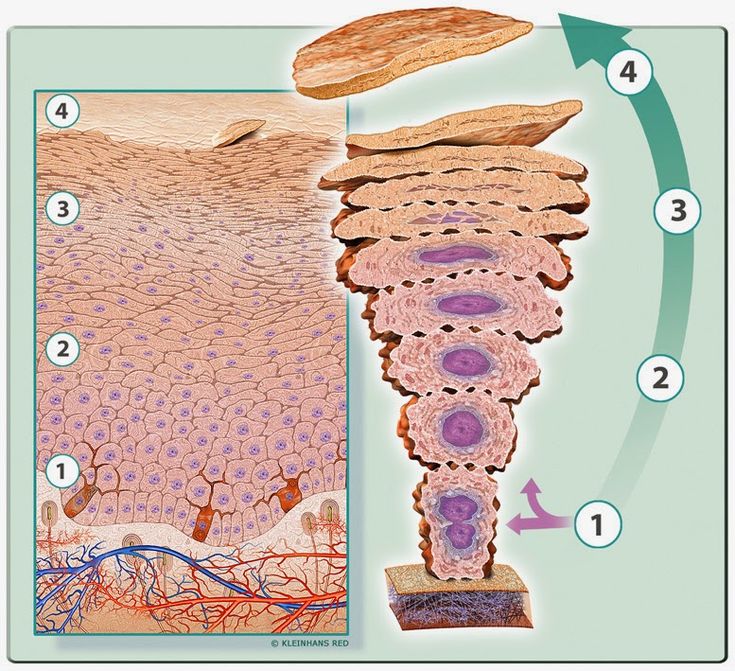 Профаза  –  первая  фаза  митоза.  Хромосомы  начинают спирализоваться  и  становятся  видны  в  световой  микроскоп  в  виде  тонких нитей. Параллельно  со  спирализацией  хромосом  в  профазе  происходят исчезновение, дезинтеграция ядрышек в результате инактивации рибосомных генов в зоне ядрышковых организаторов. Одновременно с этим в середине профазы начинается разрушение ядерной оболочки: исчезают ядерные поры, оболочка распадается сначала на фрагменты, а затем на мелкие мембранные пузырьки. Меняются в это время и структуры, связанные с синтезом белка. Происходит уменьшение количества гранулярной эндоплазматической сети, она распадается на короткие цистерны и вакуоли, количество рибосом на её мембранах резко падает. Одно  из  важнейших  событий  при  митозе  тоже  начинается  во  время профазы – это образование веретена деления. В профазе уже удвоенные в S-периоде  центриоли  начинают  расходиться  к  противоположным  концам клетки  (поляризация  клетки),  где  будут  позднее  формироваться  полюса клетки  и  экватор  между  ними.  К  каждому  полюсу  отходит  по  двойной центриоли,  диплосоме.  По  мере  расхождения  диплосом  начинают формироваться  микротрубочки,  отходящие  от  периферических  участков одной из центриолей каждой диплосомы. 
При  наличии  центриолей  митотический  аппарат называется астральным  (у  многоклеточных  животных),  а  при  их  отсутствии  – анастральным (у высших растений), у прокариот в образовании веретена деления участвует ЦОМТы.
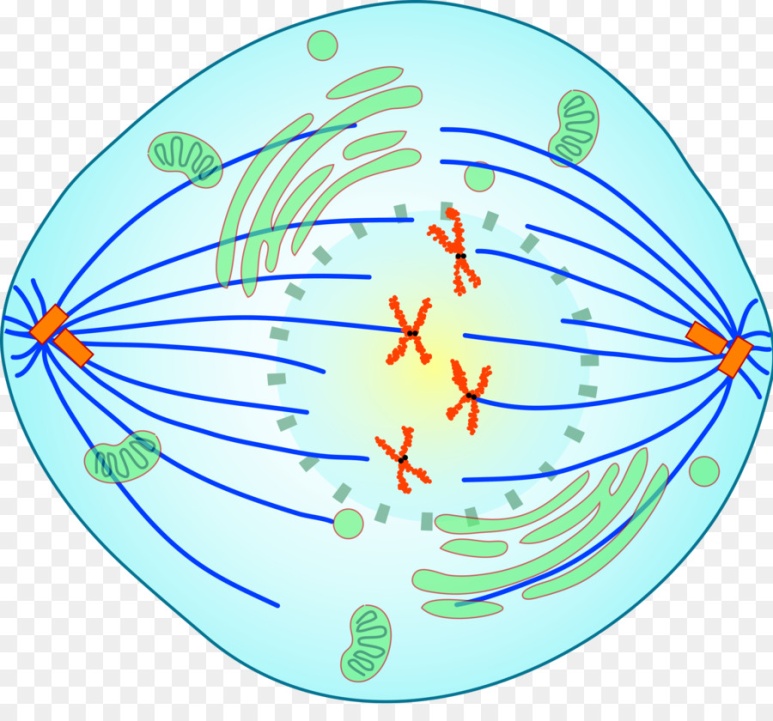 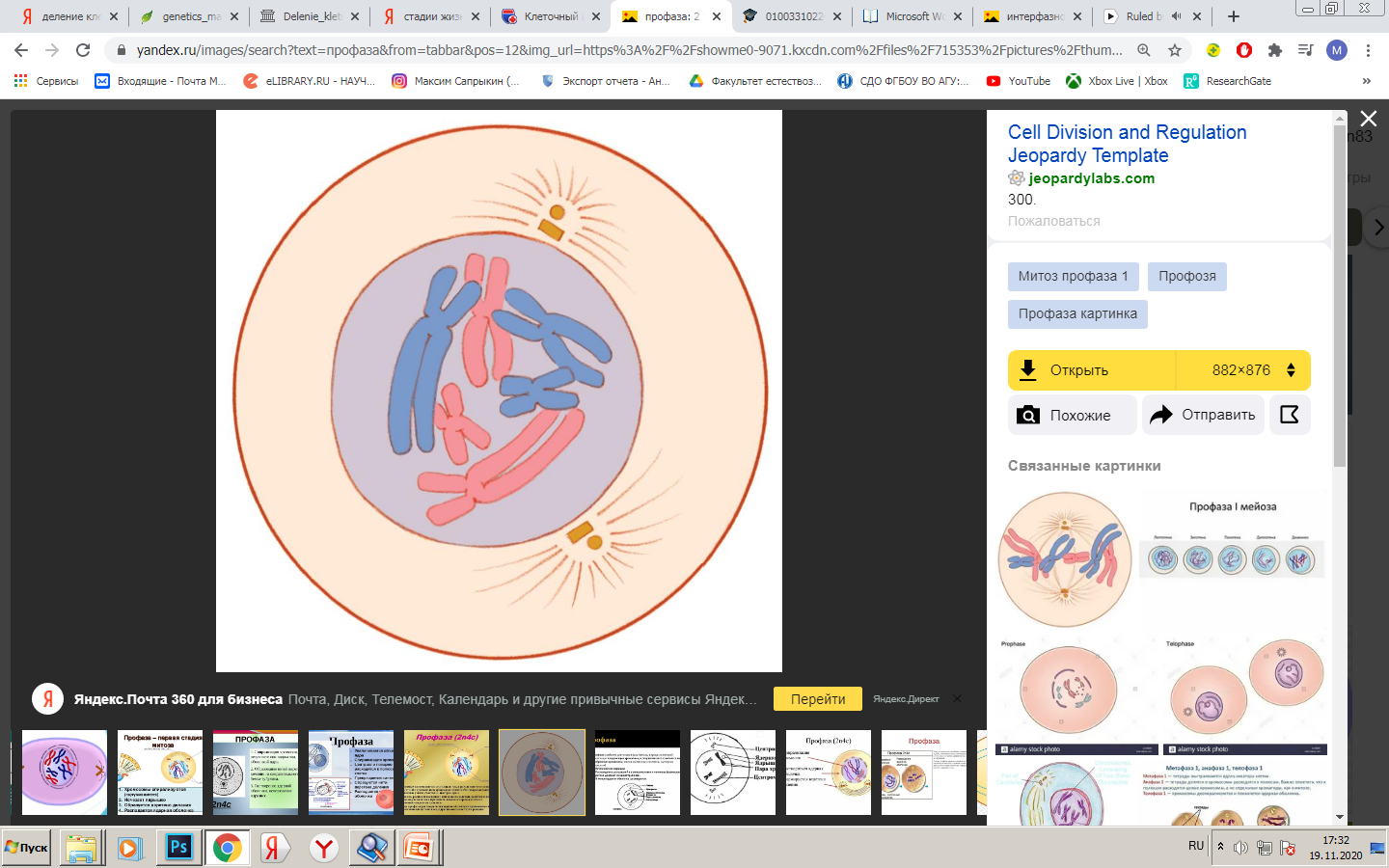 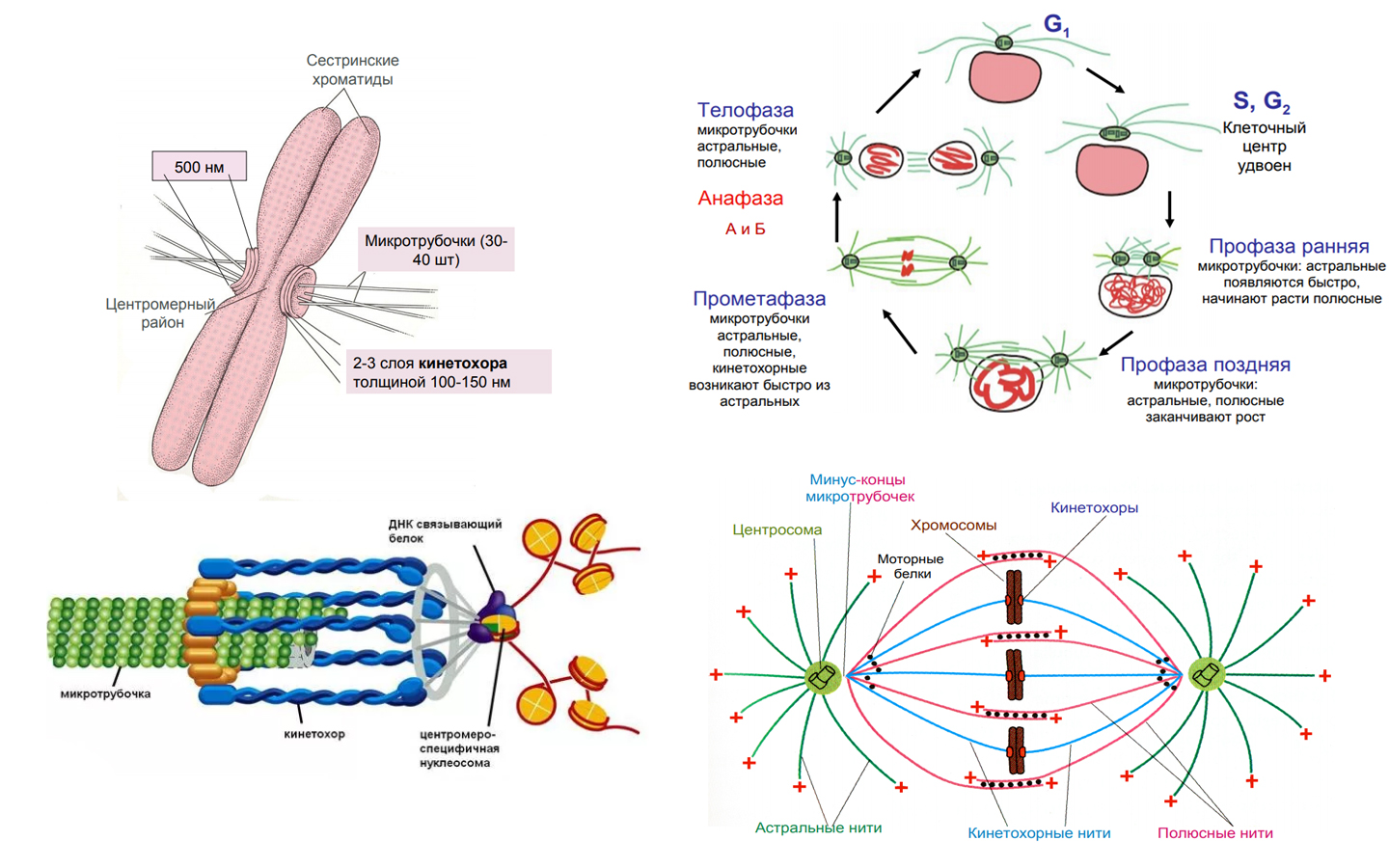 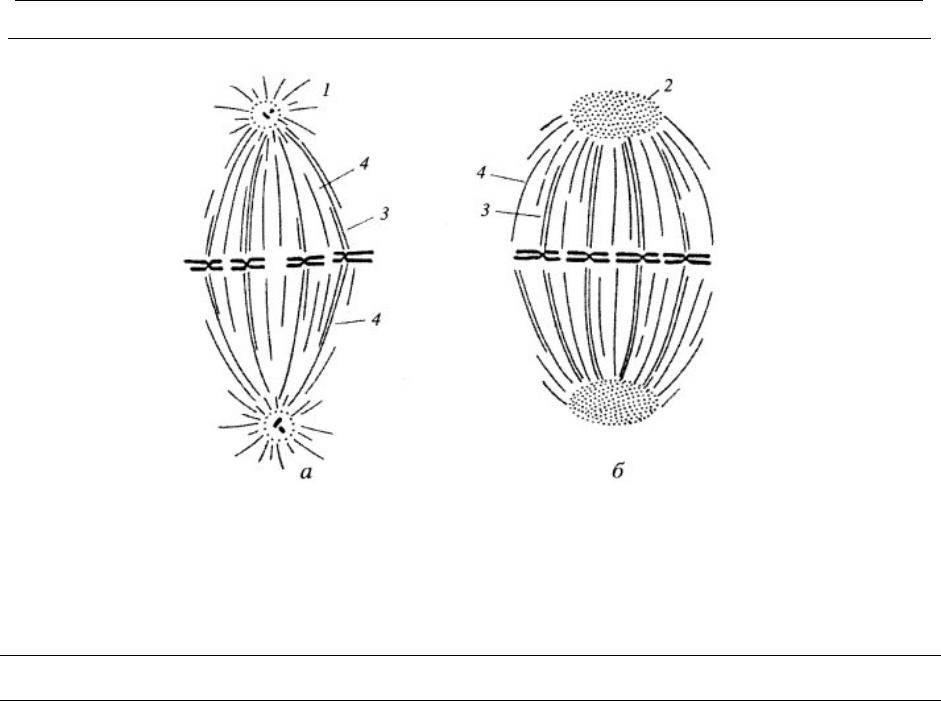 Микротрубочки  в  центральной части  аппарата  деления,  в собственном 
веретене  деления,  так  же  как  микротрубочки  центросфер,  возникают  в 
результате  полимеризации  тубулинов  в  зоне  центриолей  и  около специальных  структур  –  кинетохоров,  расположенных  в  области центромерных перетяжек хромосом. 
В веретене деления принято различать два  типа  волокон  (разной  полярности):  полюсные  (опорные),  идущие  от полюса  к  центру  веретена  и  хромосомные  (тянущие),  соединяющие хромосомы с одним из полюсов.
В  прометафазе  хромосомы  располагаются  в  цитоплазме  довольно беспорядочно.  Продолжает  формироваться  митотический  аппарат,  в  состав которого  входит  веретено  деления  и  центриоли  или  иные  центры организации микротрубочек. 
В  прометафазу  хромосомы  продолжают  спирализоваться  и  начинают перемещаться  в  экваториальную  плоскость  клетки;  это  движение хромосом называется метакинез
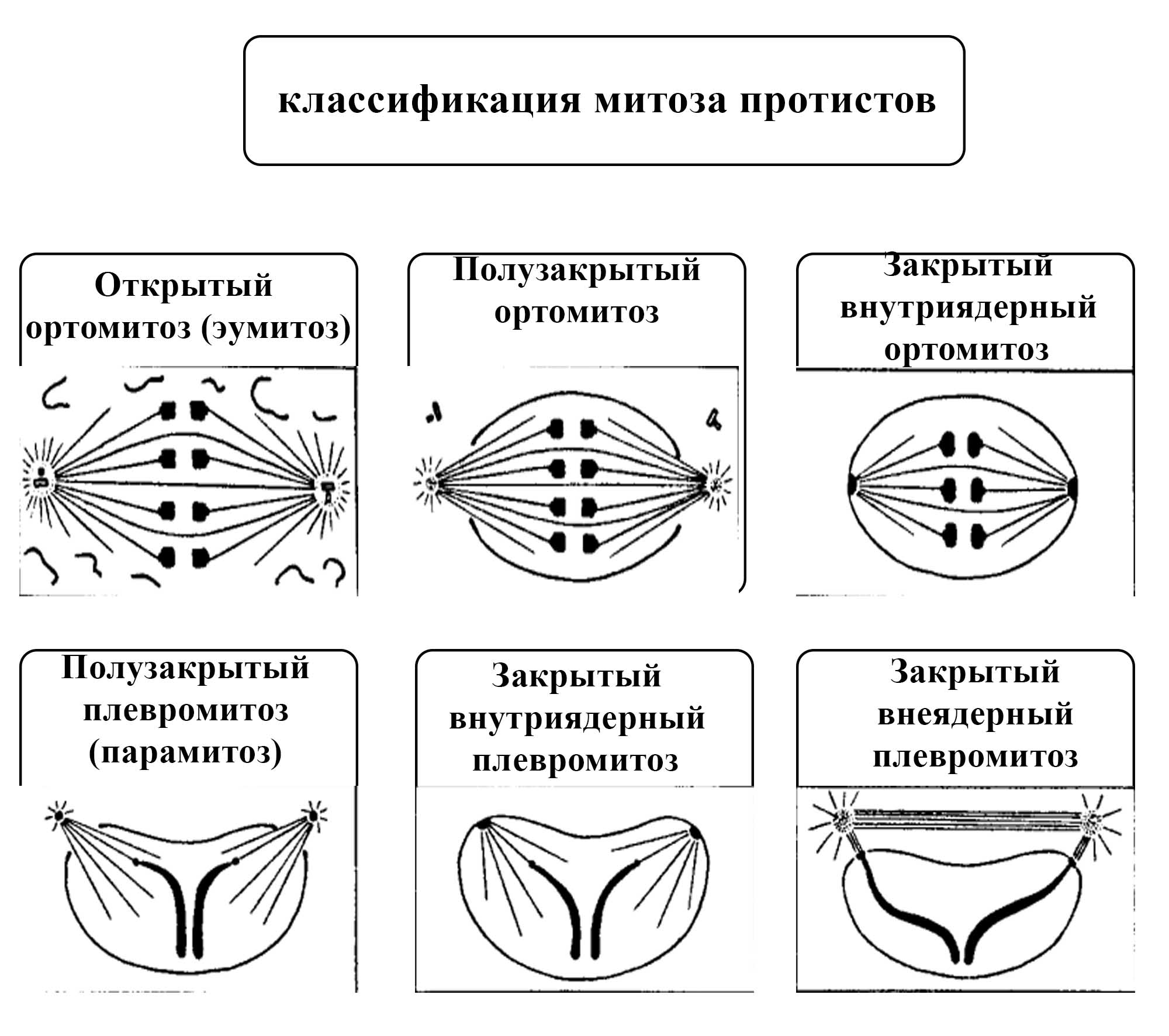 Метафаза  занимает  около  трети  времени  всего  митоза.  В  метафазе хромосомы  максимально  спирализованы,  заканчивается  образование веретена  деления:  полюсные  нити  веретена  деления  тянутся  от  полюсов клетки, а хромосомные – от центромер кинетохоров – к полюсам. Хромосомы  выстраиваются  в  экваториальной  плоскости  веретена, образуя  так  называемую  метафазную  пластинку  хромосом,  или материнскую звезду. К  концу  метафазы  завершается  процесс  обособления  друг  от  друга сестринских хроматид. Их плечи лежат параллельно друг другу, между ними хорошо видна разделяющая их щель. Последним местом, где контакт между хроматидами сохраняется, является центромера. Для простейших с плевромитозом, стадия метафазы отсутствует .
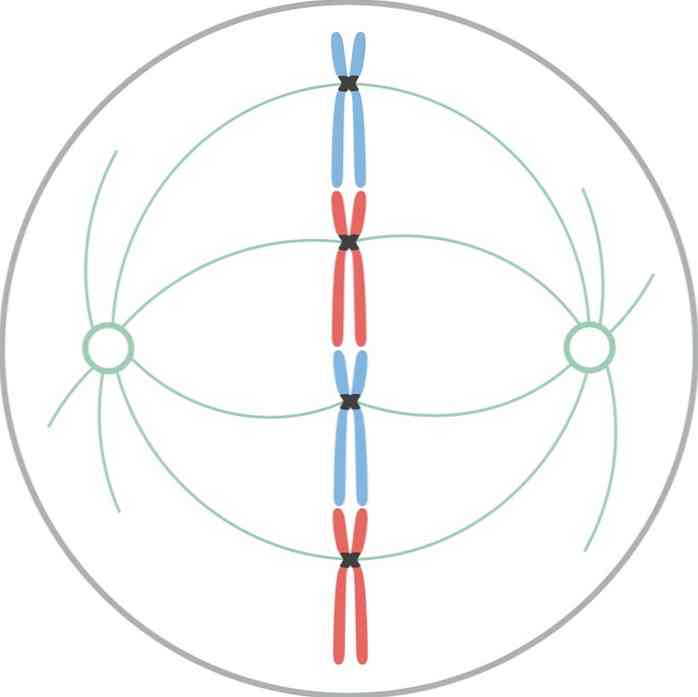 Анафаза. Хромосомы все одновременно теряют связь друг с другом в области центромер и происходит полное разделение хромосом на хроматиды. С  этого  момента  каждая  хроматида  становится  самостоятельной однохроматидной  дочерней  хромосомой,  в  основе  которой  лежит  одна молекула ДНК.
Анафаза – самая короткая стадия митоза (несколько процентов от всего времени), но за это время происходит ряд событий. Главным из них является обособление  двух  идентичных  наборов  однохроматидных  хромосом  (2n,2C х 2) и перемещение их в противоположные концы клетки. Движение хроматид складывается из двух процессов, расхождения их по направлению к полюсам и дополнительного расхождения самих полюсов.
Многие  исследователи  поддерживают  гипотезу  «скользящих  нитей»,  согласно которой соседние микротрубочки, взаимодействуя друг с другом (например, хромосомные и полюсные) и с сократительными белками, тянут хромосомы к  полюсам.  При  расхождении  хроматид  хромосомные  микротрубочки укорачиваются,  а  полюсные  –  удлиняются.
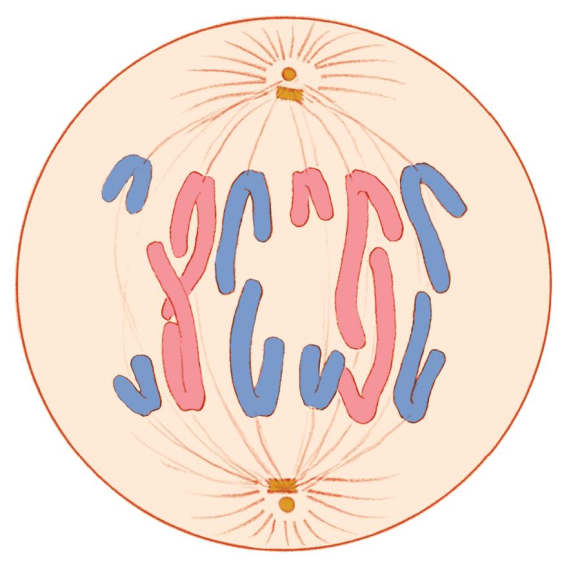 Телофаза  характеризуется  процессами,  противоположными  профазе.  В  ранней  телофазе  хромосомы,  не  меняя  своей  ориентации (центромерные  участки  –  к  полюсу,  теломерные  –  к  центру  веретена), начинают  деспирализоваться  и  увеличиваться  в  объеме.  В  местах  их контактов с мембранными пузырьками цитоплазмы образуется новая ядерная оболочка.  После  замыкания  ядерной  оболочки  начинается  формирование новых ядрышек. В клетке образуются два ядра, генетически идентичные исходному ядру (2n).  Содержание  ДНК  в  дочерних  ядрах  становится  равным  2С.  Рядом  с каждым  дочерним  ядром  находится  клеточный  центр.  Веретено  деления разрушается.
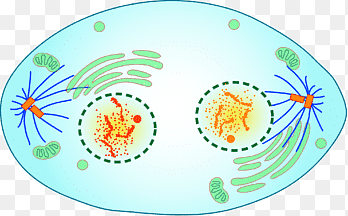 Цитокинез  (следует за телофазой) В цитокинезе происходит разделение цитоплазмы материнской клетки и формирование  плазматических  мембран  дочерних  клеток. Нарушения  цитотомии  приводят  к  появлению  гигантских  ядер  или многоядерных клеток.
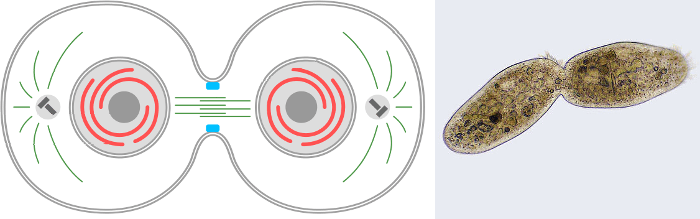 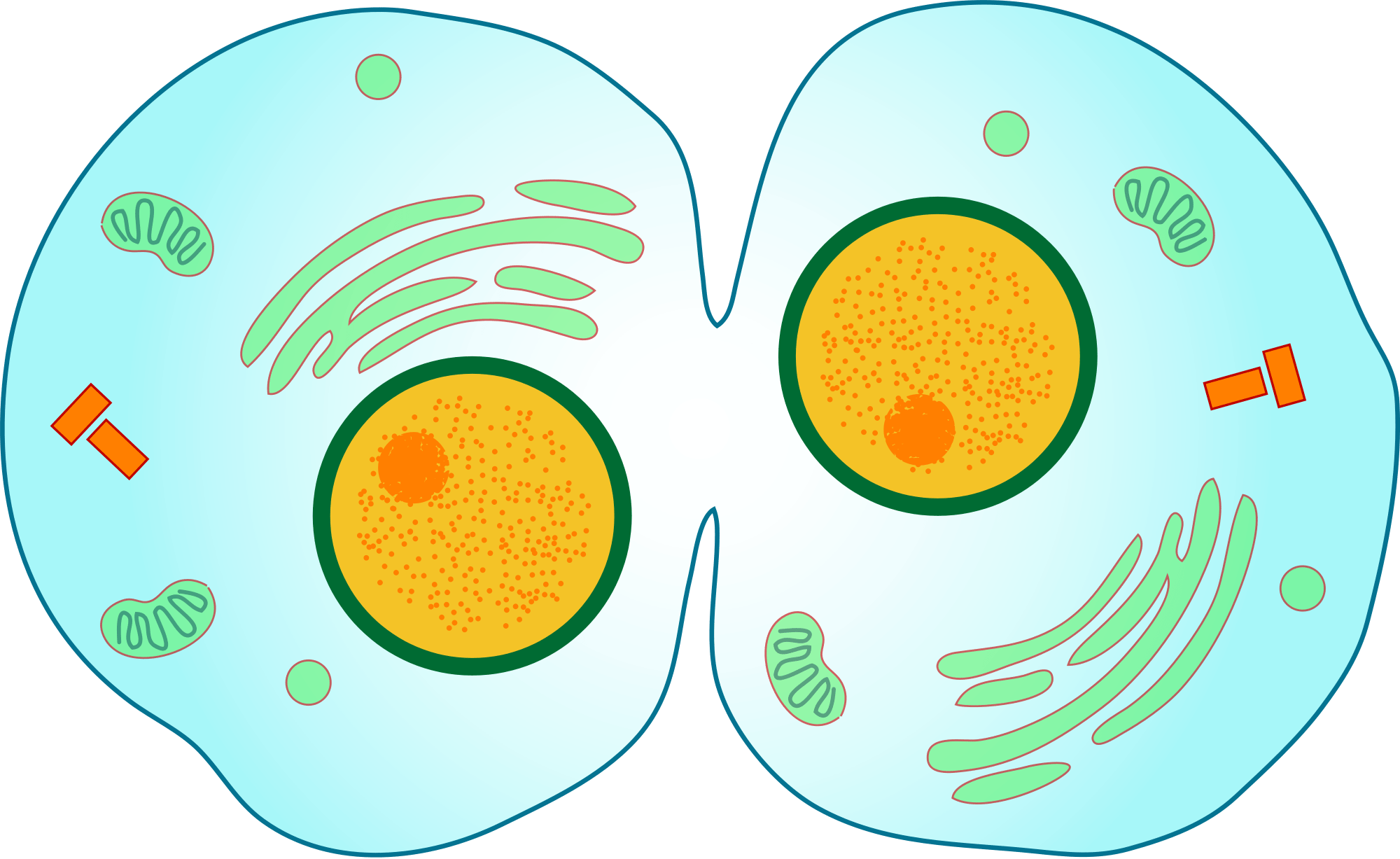 По результатам деления клеток различают три типа митоза: 
1. Стволовой митоз. В результате деления образуются две равноценные клетки,  которые  делятся  дальше. 
2.  Асимметричный  митоз  (дифференцирующий  митоз).  Приводит  образованию двух разных клеток. Одна из них вступает в новый клеточный цикл, а вторая выходит из клеточного цикла. 
3.  Трансформирующий  митоз.  Обе  дочерние  клетки  утрачивают способность  к  делению.  Наблюдается  при  образовании  статичных, покоящихся клеток.
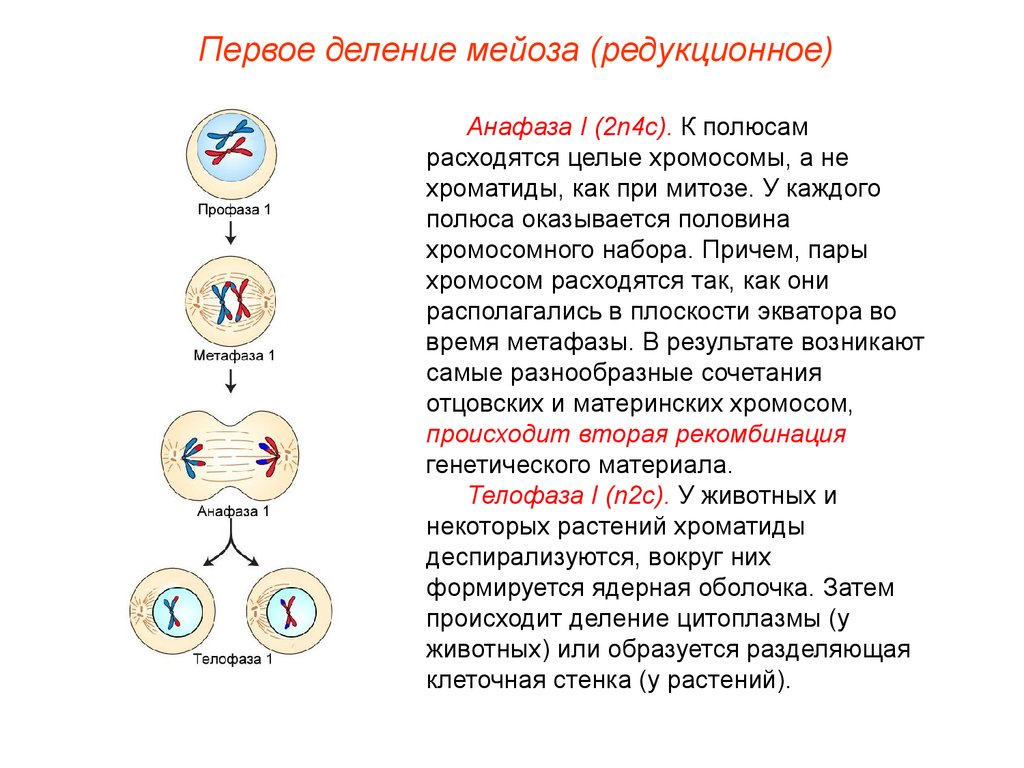 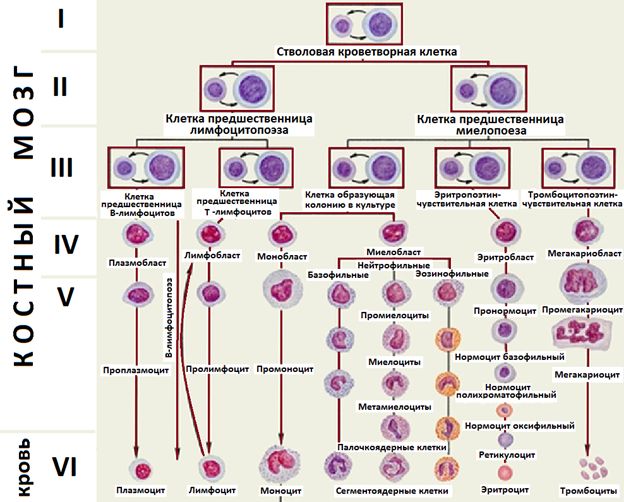 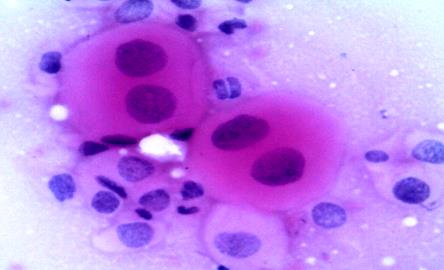 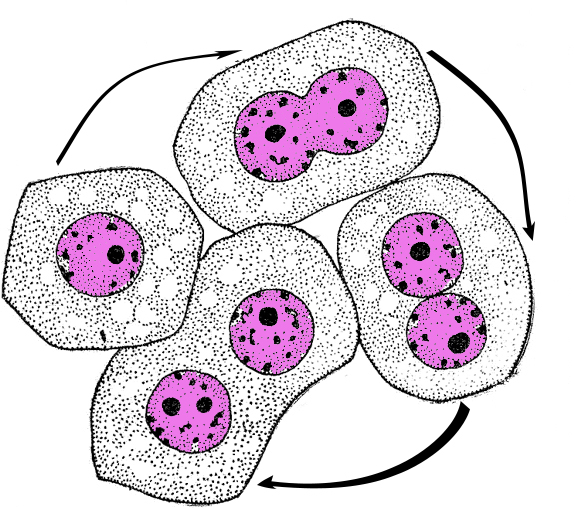 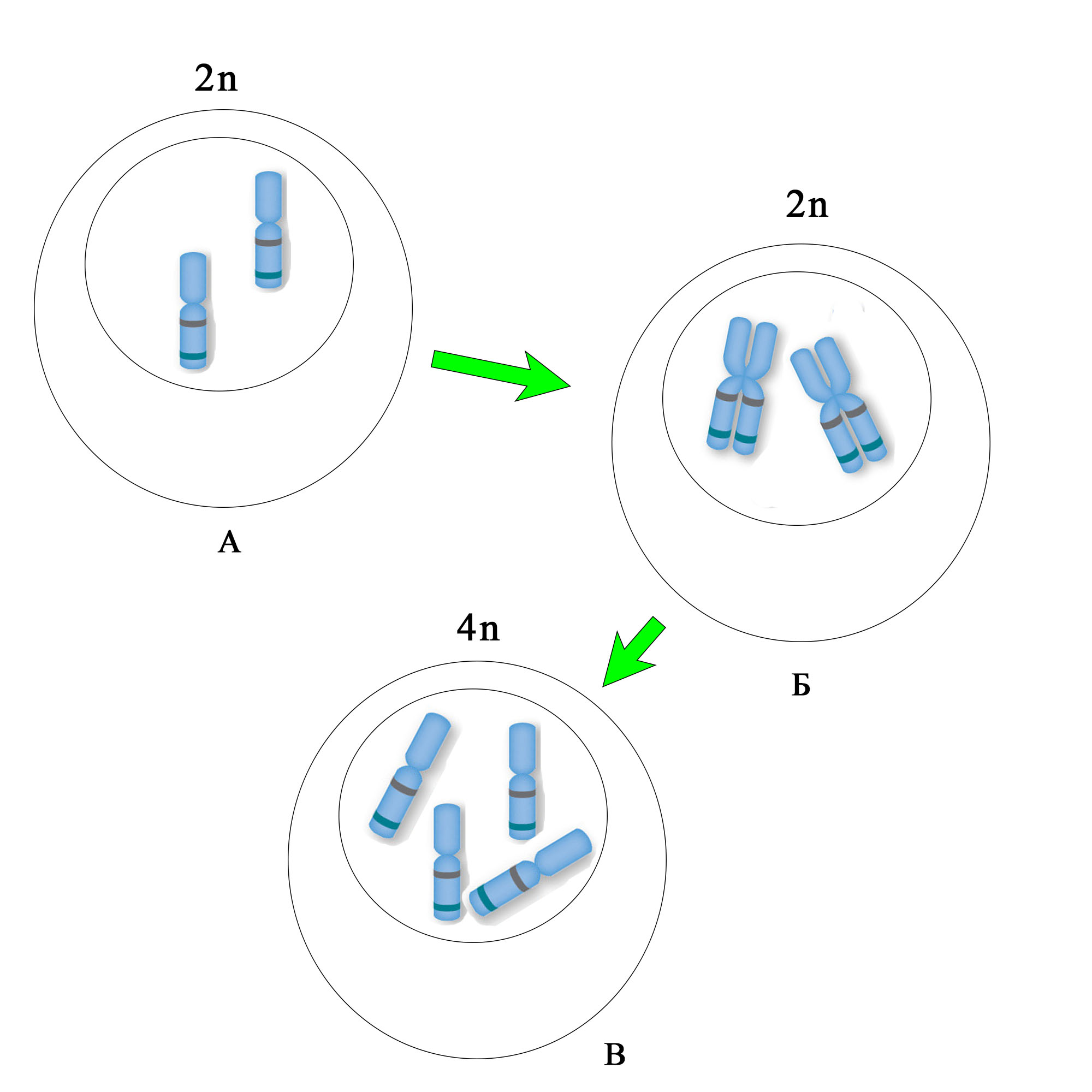 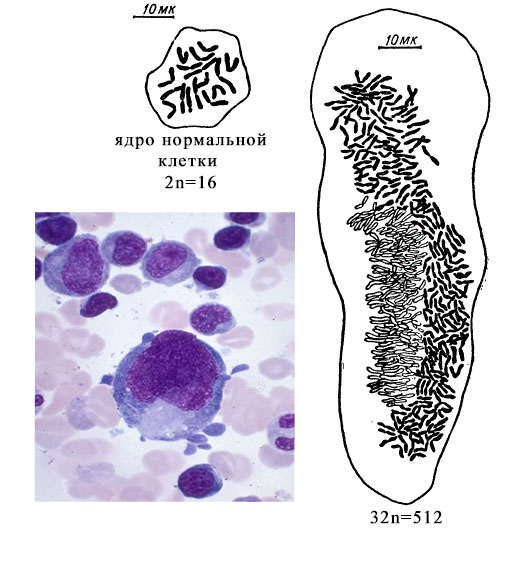